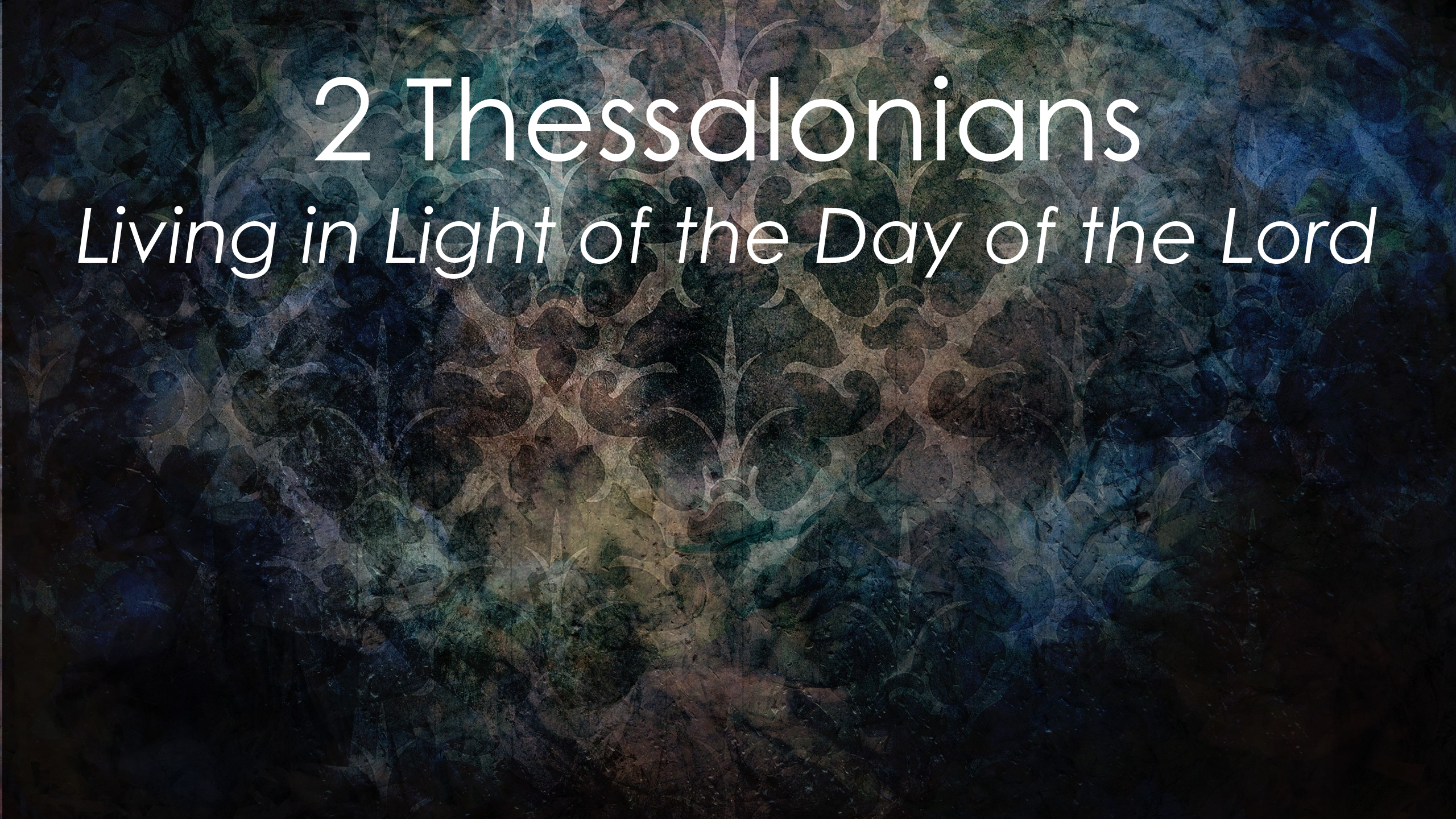 Concerning the Day of the Lord
(Part 3)
2 Thessalonians 2:1-5
April 24, 2022
2 Thessalonians 2:1-5
1 Now we request you, brethren, with regard to the coming of our Lord Jesus Christ and our gathering together to Him, 2 that you not be quickly shaken from your composure or be disturbed either by a spirit or a message or a letter as if from us, to the effect that the day of the Lord has come. 3 Let no one in any way deceive you, for it will not come unless the apostasy comes first, and the man of lawlessness is revealed, the son of destruction, 4 who opposes and exalts himself above every so-called god or object of worship, so that he takes his seat in the temple of God, displaying himself as being God. 5 Do you not remember that while I was still with you, I was telling you these things?
2 Thessalonians 2:6-10
6 And you know what restrains him now, so that in his time he will be revealed. 7 For the mystery of lawlessness is already at work; only he who now restrains will do so until he is taken out of the way. 8 Then that lawless one will be revealed whom the Lord will slay with the breath of His mouth and bring to an end by the appearance of His coming; 9 that is, the one whose coming is in accord with the activity of Satan, with all power and signs and false wonders, 10 and with all the deception of wickedness for those who perish, because they did not receive the love of the truth so as to be saved.
Big Idea
How will the Day of the Lord (the time of God’s judgment upon the earth) be recognized as being present?
The reality (2:1-2)
1 Now we request you, brethren, with regard to the coming [parousia – “the appearing”] of our Lord Jesus Christ and our gathering together [rapture of the church] to Him, 2 that you not be quickly shaken from your composure or be disturbed either by a spirit or a message or a letter as if from us, to the effect that the day of the Lord [time of God’s wrath and judgment] has come.
1 Thessalonians 4:15-17
15 For this we say to you by the word of the Lord, that we who are alive and remain until the coming [parousia] of the Lord, will not precede those who have fallen asleep. 16 For the Lord Himself will descend from heaven with a shout, with the voice of the archangel and with the trumpet of God, and the dead in Christ will rise first. 
17 Then we who are alive and remain will be caught up [raptured] together with them in the clouds to meet the Lord in the air, and so we shall always be with the Lord. 

*note – there is no mention of the “day of the Lord” in this passage; that comes after in 1 Thessalonians 5:1-3.
The reality (2:1-2)
1 Now we request you, brethren, with regard to the coming [parousia – “the appearing”] of our Lord Jesus Christ and our gathering together [rapture of the church] to Him, 2 that you not be quickly shaken from your composure or be disturbed either by a spirit or a message or a letter as if from us, to the effect that the day of the Lord [time of God’s wrath and judgment] has come.
2 Thessalonians 1:6-9
6 For after all it is only just for God to repay with affliction those who afflict you, 7 and to give relief to you who are afflicted and to us as well when the Lord Jesus will be revealed from heaven with His mighty angels in flaming fire, 8 dealing out retribution to those who do not know God and to those who do not obey the gospel of our Lord Jesus. 9 These will pay the penalty of eternal destruction, away from the presence of the Lord and from the glory of His power….
The rebellion (2:3-5)
3 Let no one in any way deceive you, for it will not come unless the apostasy comes first, and the man of lawlessness is revealed, the son of destruction, 4 who opposes and exalts himself above every so-called god or object of worship, so that he takes his seat in the temple of God, displaying himself as being God. 5 Do you not remember that while I was still with you, I was telling you these things?
What is the man of lawlessness?
1 John 3:4 - Everyone who practices sin also practices lawlessness; and sin is lawlessness. 

The man of exceeding sinfulness
The son of destruction – “son of… belonging to the order of”
The rebellion (2:3-5)
3 Let no one in any way deceive you, for it will not come unless the apostasy comes first, and the man of lawlessness is revealed, the son of destruction, 4 who opposes and exalts himself above every so-called god or object of worship, so that he takes his seat in the temple of God, displaying himself as being God. 5 Do you not remember that while I was still with you, I was telling you these things?
What is the man of lawlessness?
Who is this man of lawlessness?
Suggestions made: 
the personification of the abstract principle of evil.
one of the Roman emperors of the past (Caligula or Nero)
Judas Iscariot reincarnated.
Big Idea
How will the Day of the Lord (the time of God’s judgment upon the earth) be recognized as being present?
In 1 Thessalonians 5:9 believers are told, For God has not destined us [believers] for wrath, but for obtaining salvation through our Lord Jesus Christ; the same Jesus who is said in 1 Thessalonians 1:10, to rescue us from the wrath to come.
Who is the Man of Lawlessness?
The Scriptures warn believers against…
false brothers (Galatians 2:4); 
false teachers (2 Peter 2:1); 
false prophets (Matthew 24:11); 
false apostles, (2 Corinthians 11:13); 
and even false Christ (Matthew 24:24). 
“pseudo” – false, fake, counterfeit
Who is the Man of Lawlessness?
1 John 2:18 - Children, it is the last hour; and just as you heard that antichrist is coming, even now many antichrists have appeared; from this we know that it is the last hour. 

1 John 2:22  - Who is the liar but the one who denies that Jesus is the Christ? This is the antichrist, the one who denies the Father and the Son. 

1 John 4:3 - and every spirit that does not confess Jesus is not from God; this is the spirit of the antichrist, of which you have heard that it is coming, and now it is already in the world.
2 Thessalonians 2:3-4
3 Let no one in any way deceive you, for it will not come unless the apostasy comes first, and the man of lawlessness is revealed, the son of destruction, 4 who opposes and exalts himself above every so-called god or object of worship, so that he takes his seat in the temple of God, displaying himself as being God.
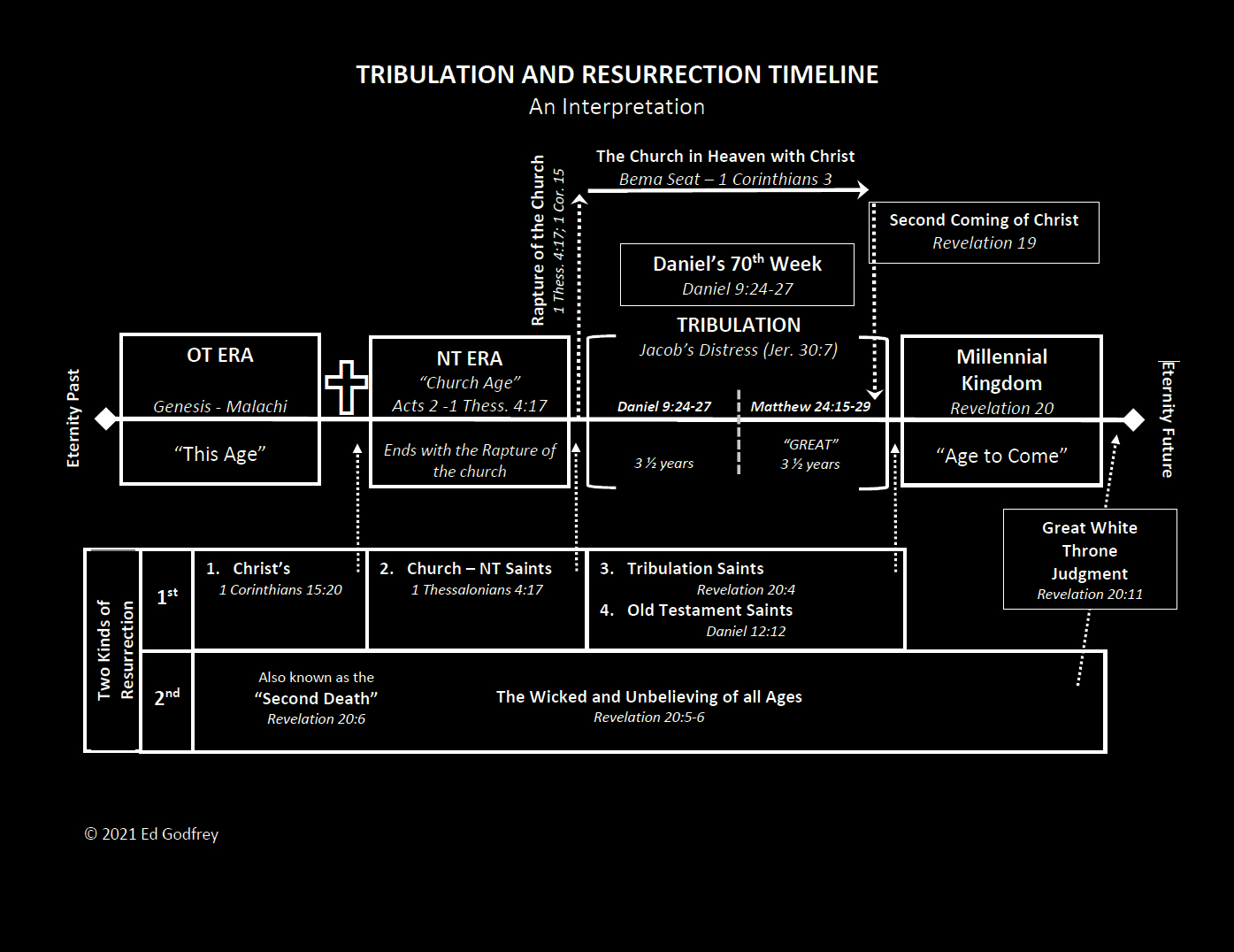 Future Events
2 Thessalonians 2:3-5
3 Let no one in any way deceive you, for it will not come unless the apostasy comes first, and the man of lawlessness is revealed, the son of destruction, 4 who opposes and exalts himself above every so-called god or object of worship, so that he takes his seat in the temple of God, displaying himself as being God. 5 Do you not remember that while I was still with you, I was telling you these things?
Acts 17:11
Now these [the Berean believers] were more noble-minded than those in Thessalonica, for they received the word with great eagerness, examining the Scriptures daily to see whether these things were so.
John 14:1-3
1 Do not let your heart be troubled; believe in God, believe also in Me. 2 In My Father's house are many dwelling places; if it were not so, I would have told you; for I go to prepare a place for you. 3 If I go and prepare a place for you, I will come again and receive you to Myself, that where I am, there you may be also.
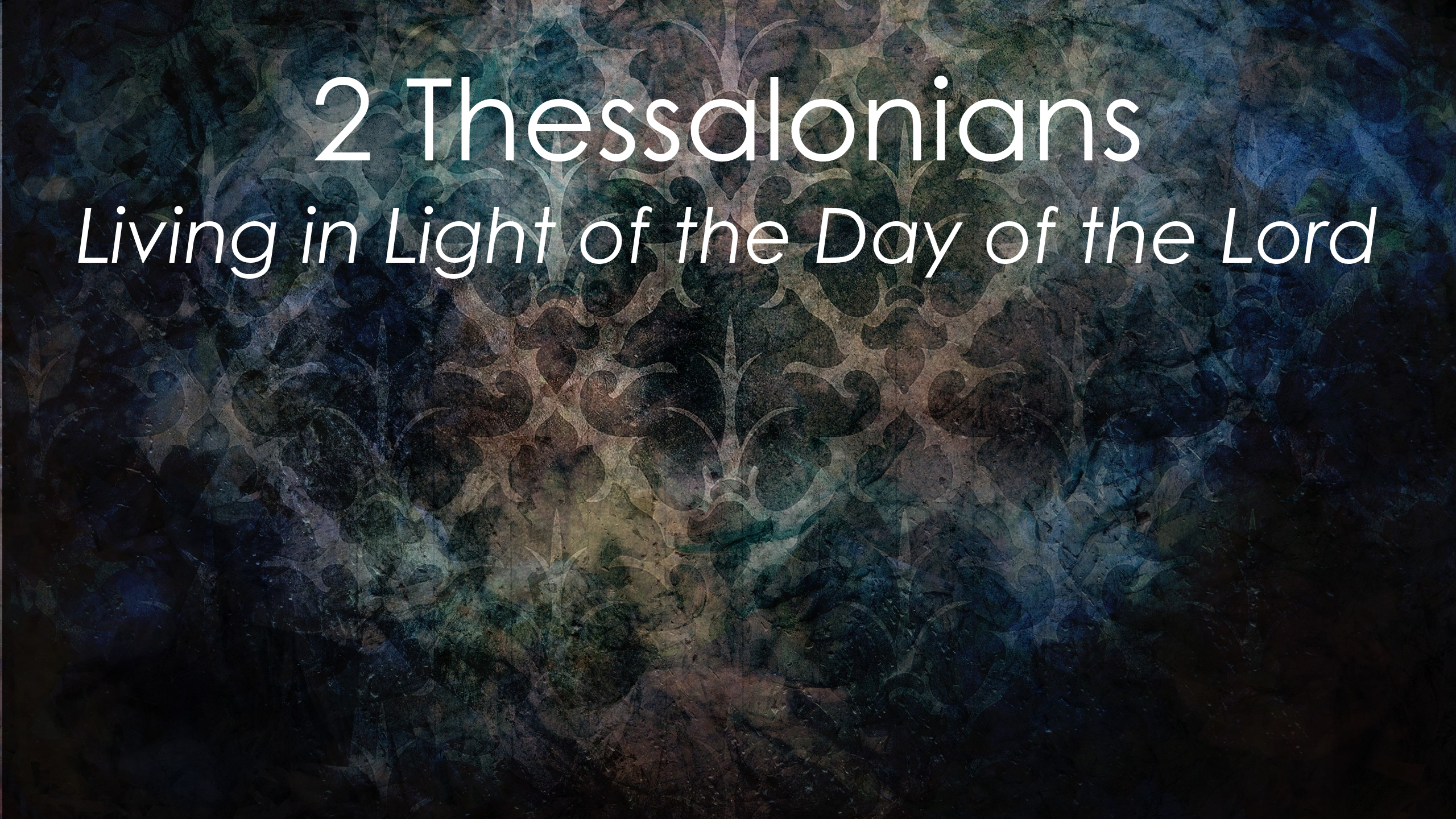 Concerning the Day of the Lord
(Part 3)
2 Thessalonians 2:1-5
April 24, 2022